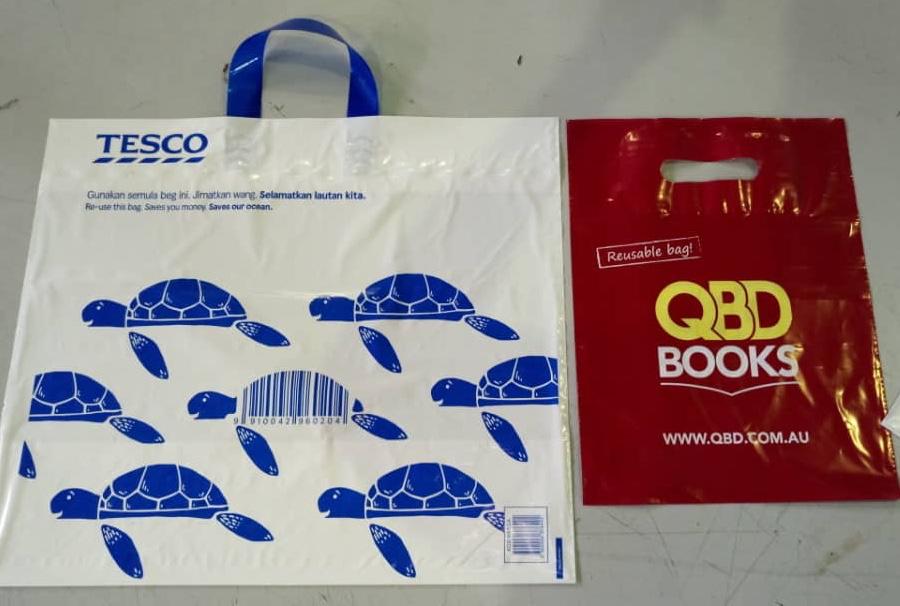 LOOP HANDLE
BAG
PATCH HANDLE
BAG
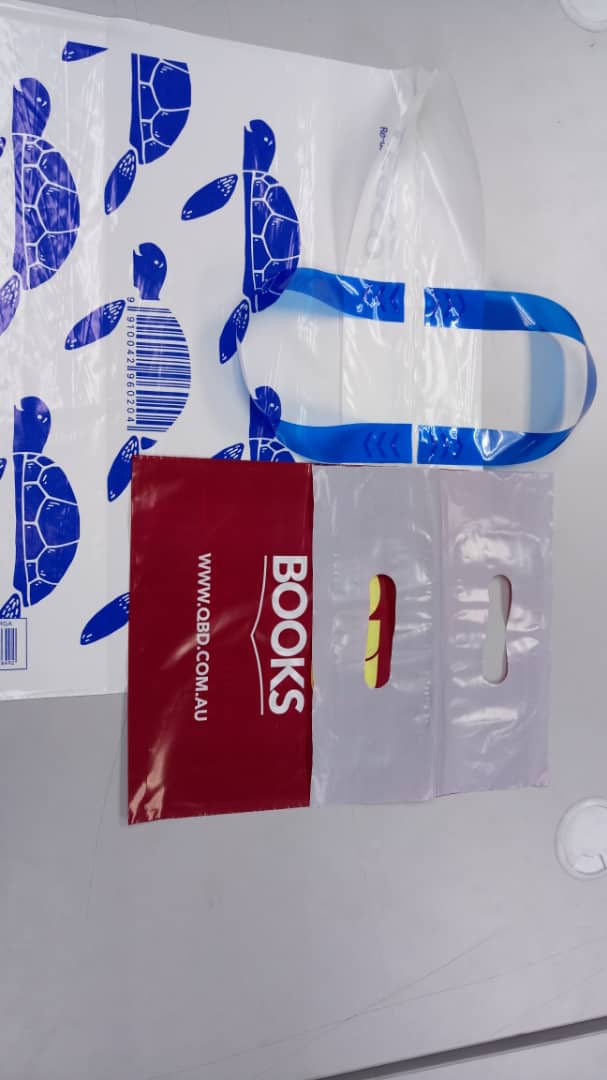 LOOP HANDLE
BAG
PATCH HANDLE
BAG
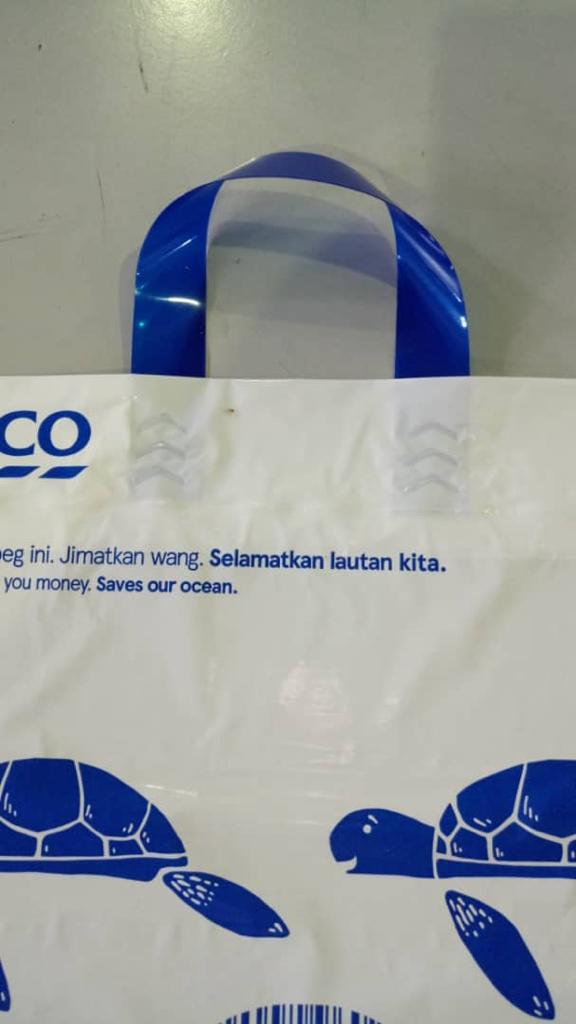 HANDLE
LOOP
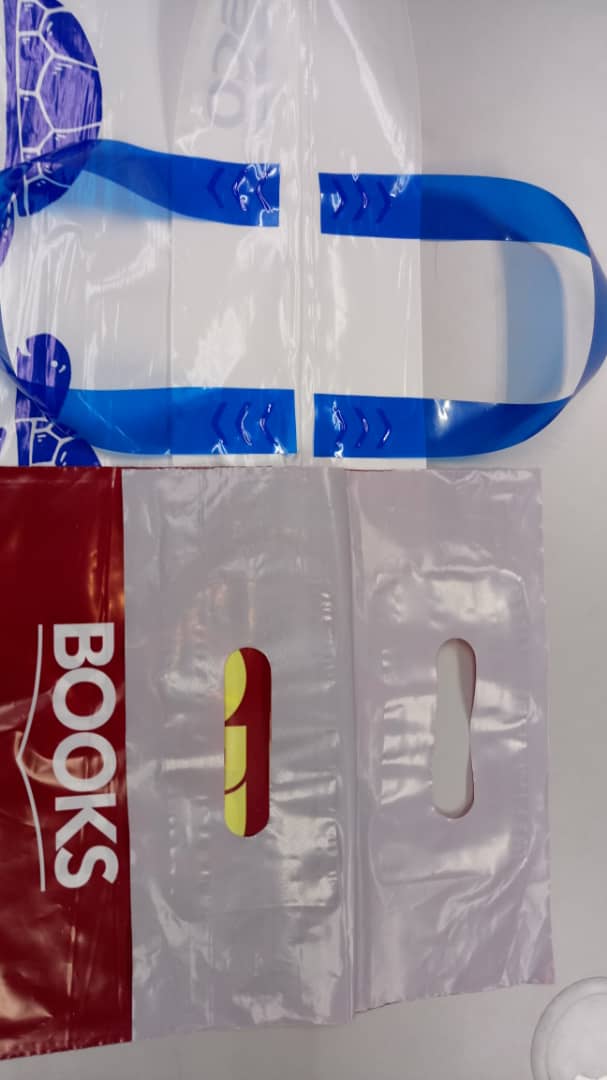 PATCH